Léčiva
Léčiva jsou látky užívané k: 
Prevenci
Diagnóze
Terapie chorob
Ovlivňování fyziologických funkcí
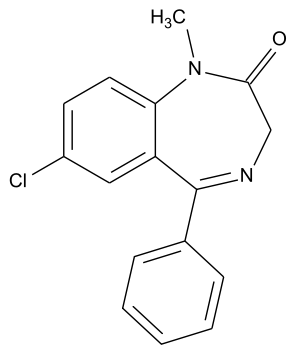 Léčivo je: 
Léčivá látka
Léčivý přípravek 
Lék
Dělení léčiv podle účinku:
Anestetika
Analgetika
Hypnotika a sedativa
Psychofarmaka
Antibiotika
Anestetika              X              Analgetika
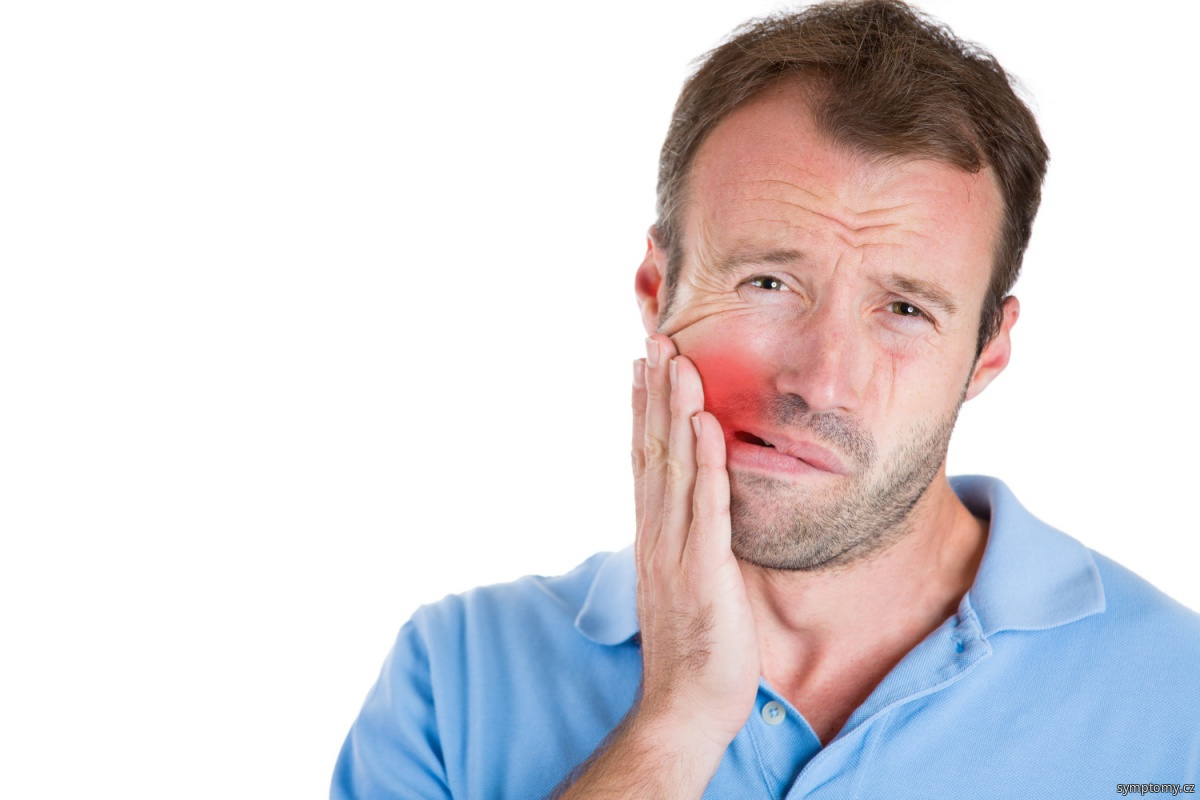 Mírnější bolest
Bez ztráty vědomí
Stav bezvědomí 
Ztráta vnímání bolesti

Účinek:
lokální
celkový
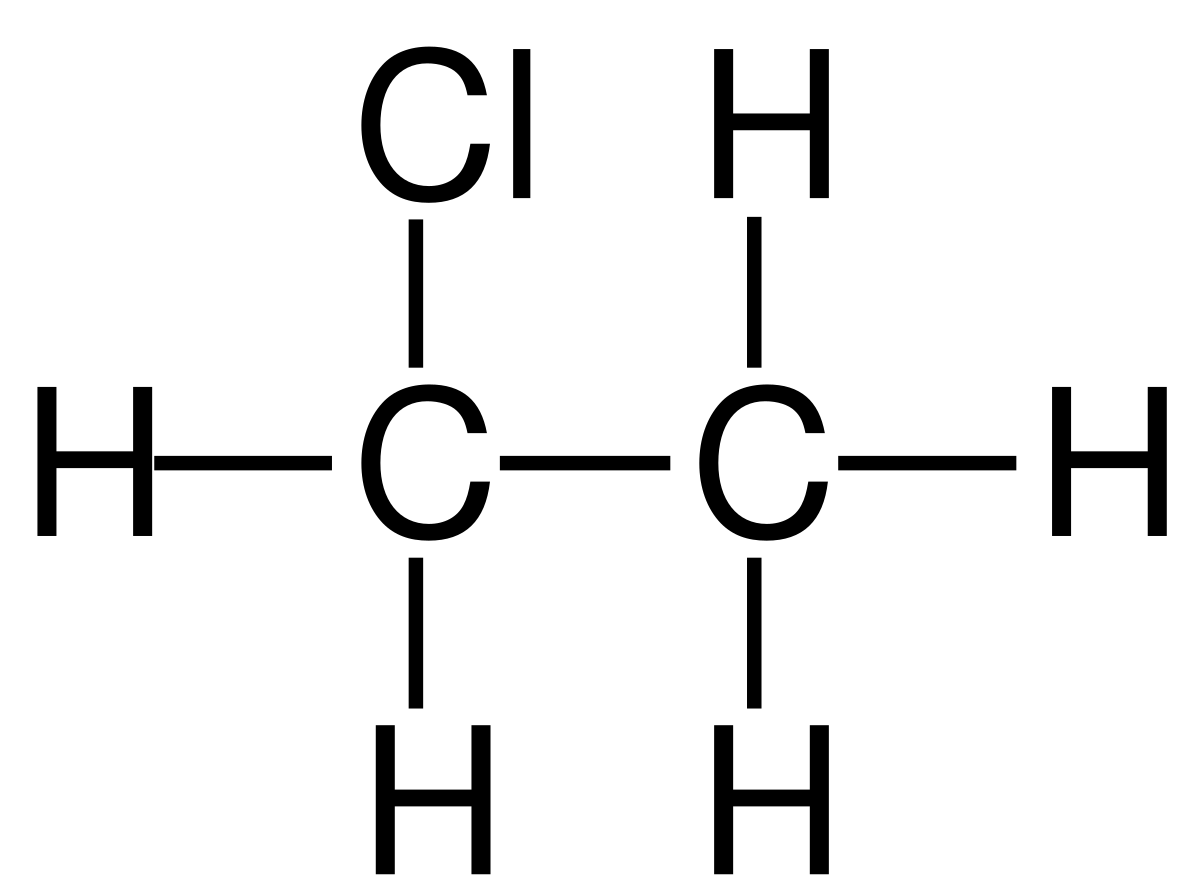 ethylchlorid
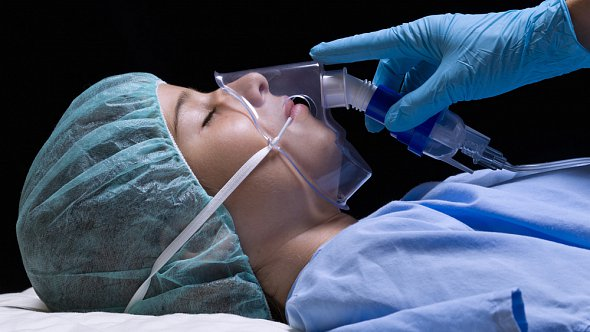 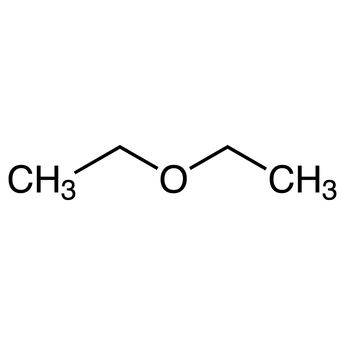 diethylether
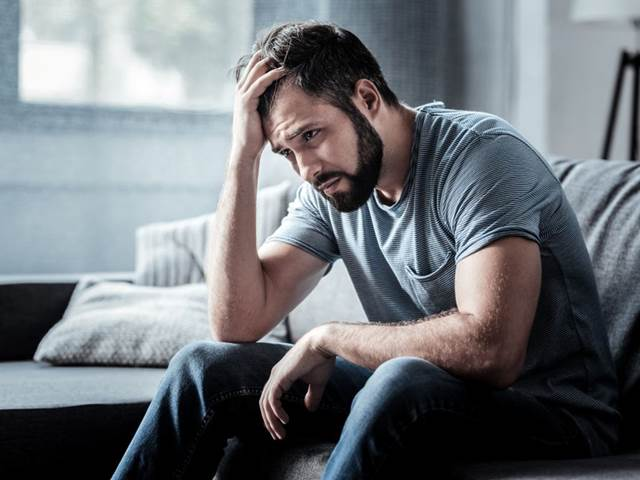 Psychoterapeutika
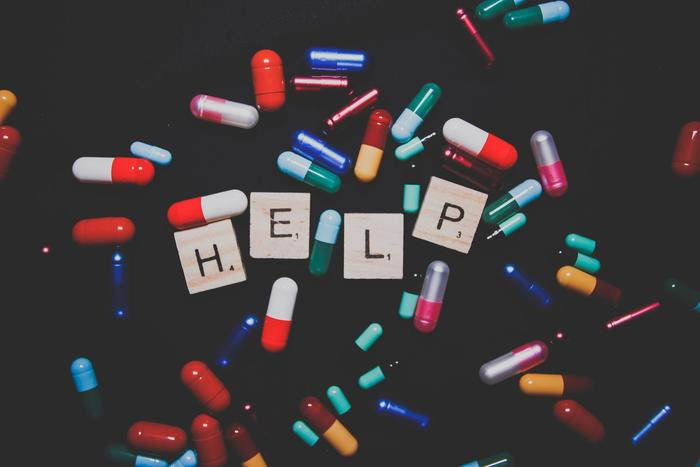 antipsychotika
anxiolytika
antidepresiva
mechanismus účinku: 
zvyšují hladinu serotoninu, (noradrenalinu)
možné vedlejší účinky: 
ospalost, nervozita, tloustnutí…
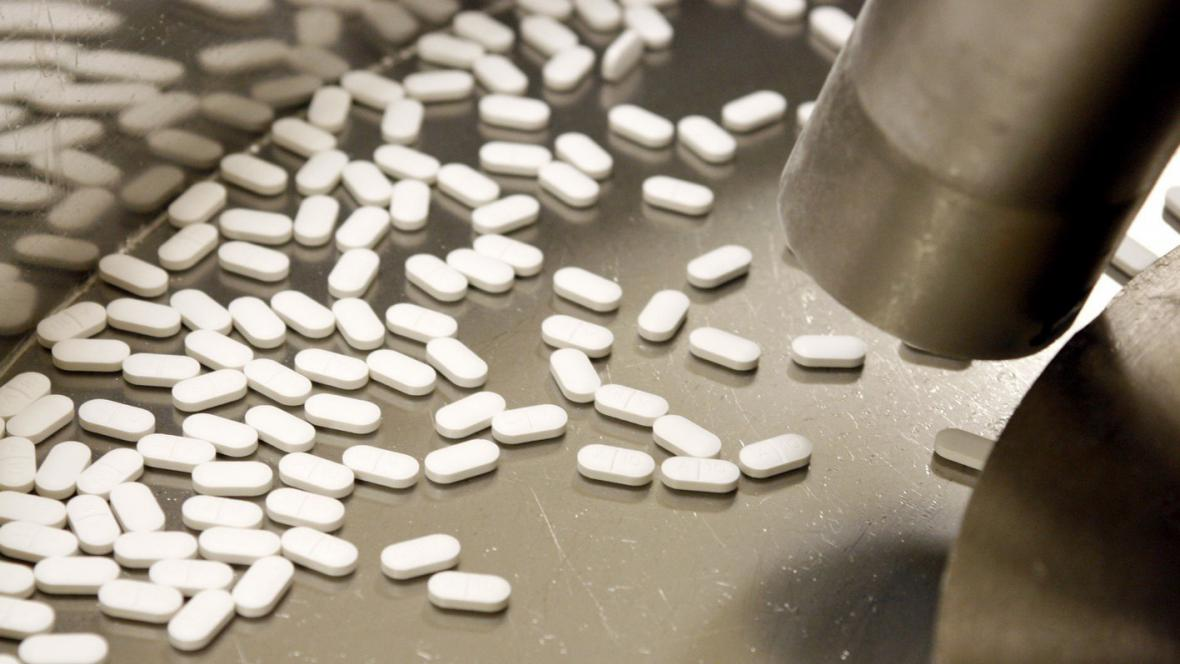 Antibiotika
= Látky, které zastavují růst bakterií
Původně přírodní, dnes výroba chemickou syntézou
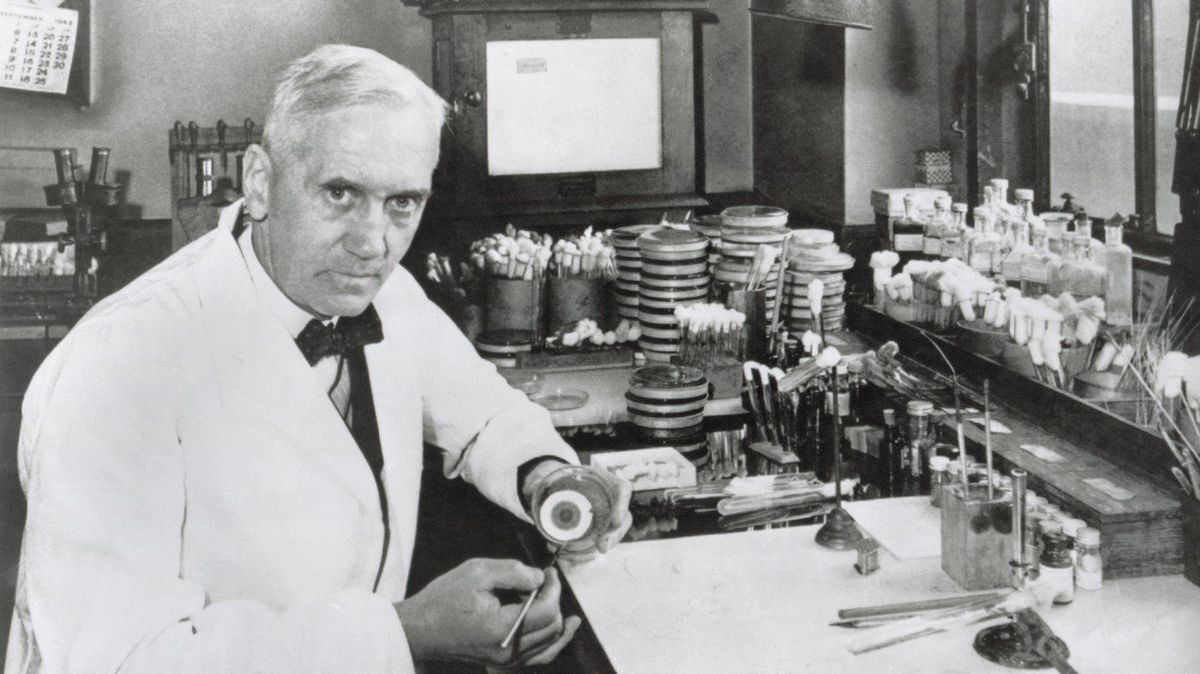 Mechanismus účinku: 
Navázání na specifickou molekulu

Rezistence:
 = Odolnost bakterií vůči antibiotikům
Rostlinné přírodní látky
primární metabolity: 
sacharidy
tuky
aminokyseliny
nukleové kyseliny
sekundární metabolity:
alkaloidy
glykosidy
terpeny
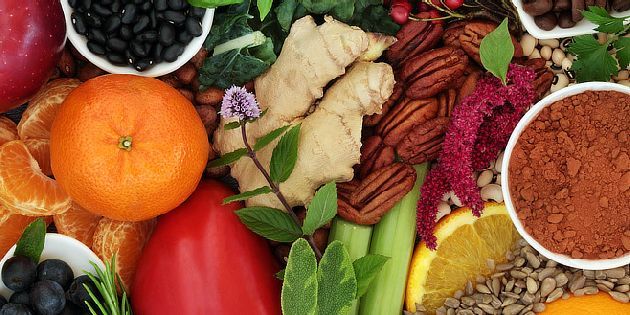 Námelové alkaloidy
Opiové alkaloidy
Papaverin
Morfin
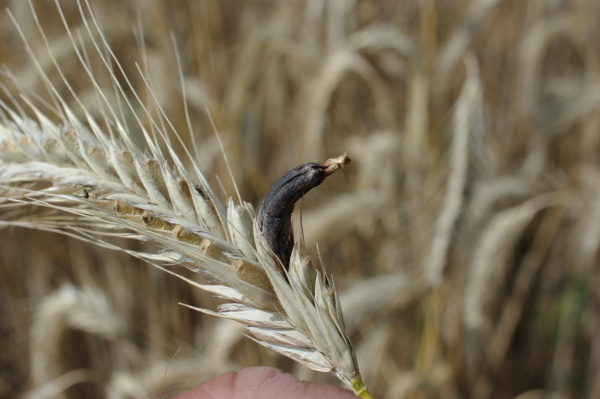 Alkaloidy
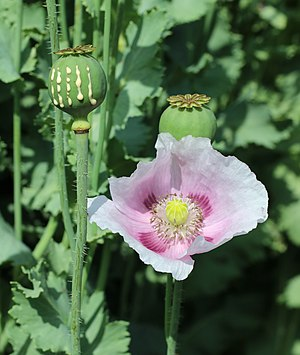 Dusíkaté látky
Schopnost tvořit soli
Ve vodě nerozpustné
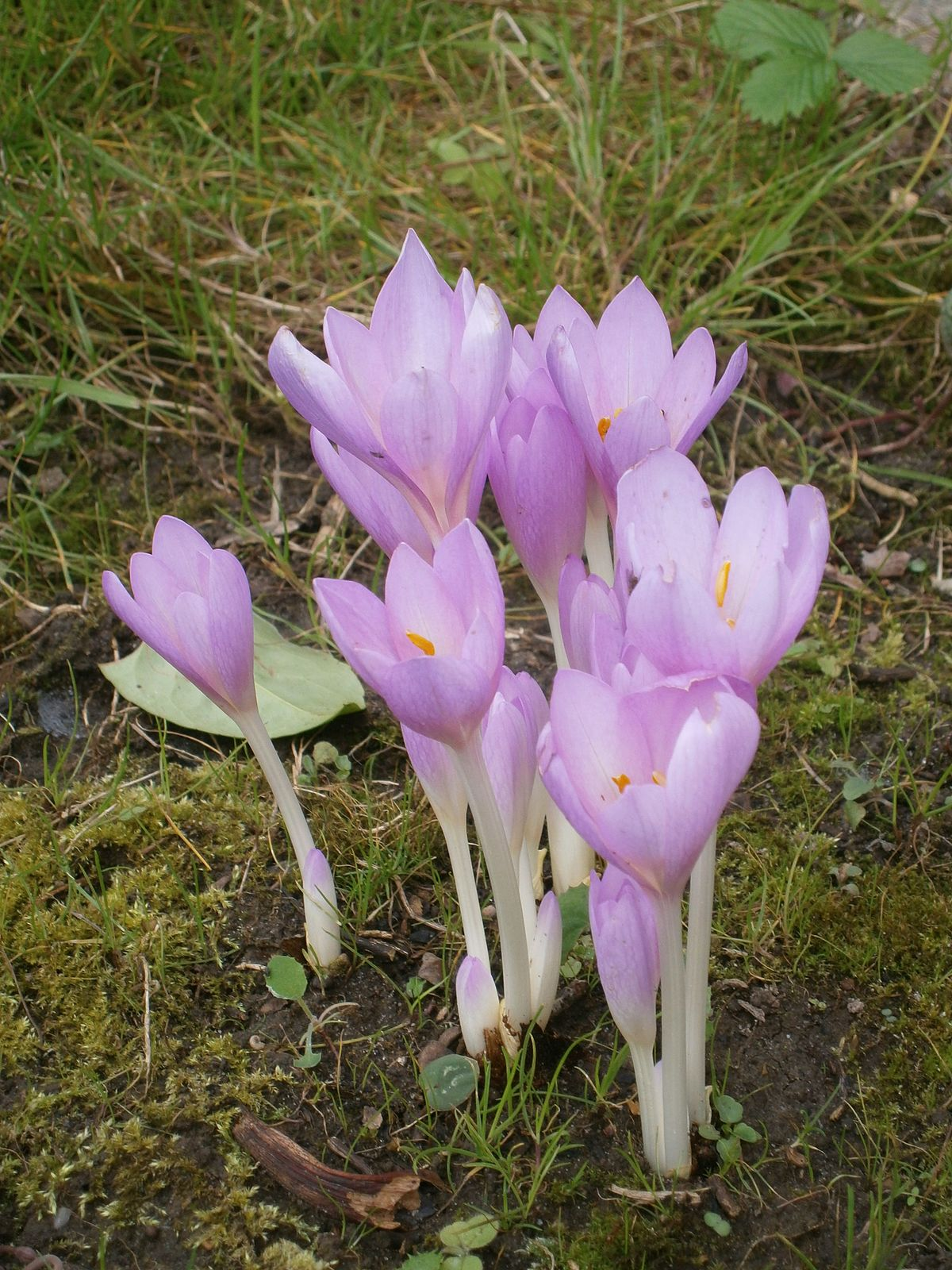 Kolchicin
Chinin
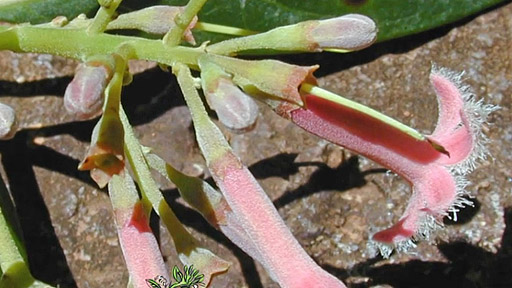 Pinen
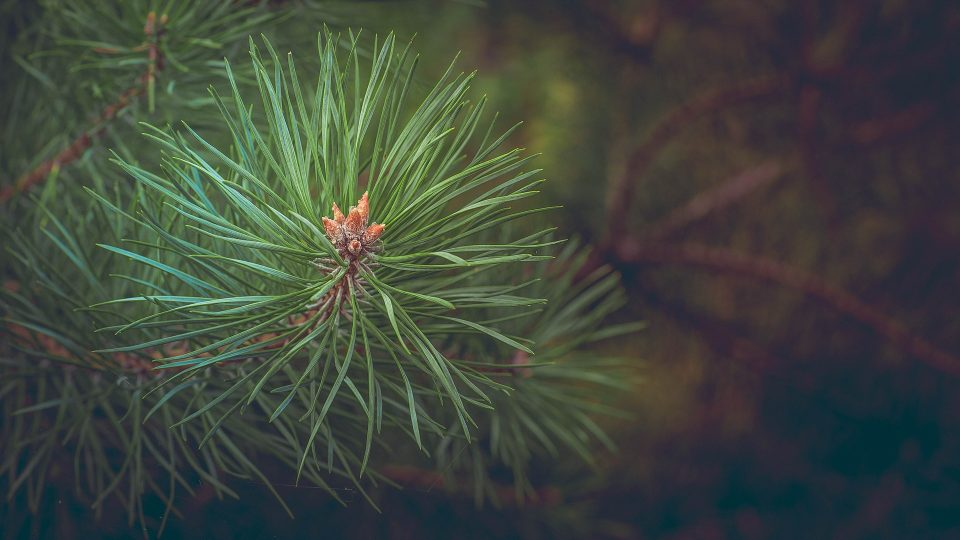 Terpeny
Isoprenové jednotky

monoterpeny
seskviterpeny
diterpeny
triterpeny
tetraterpeny
polyterpeny
Taxan
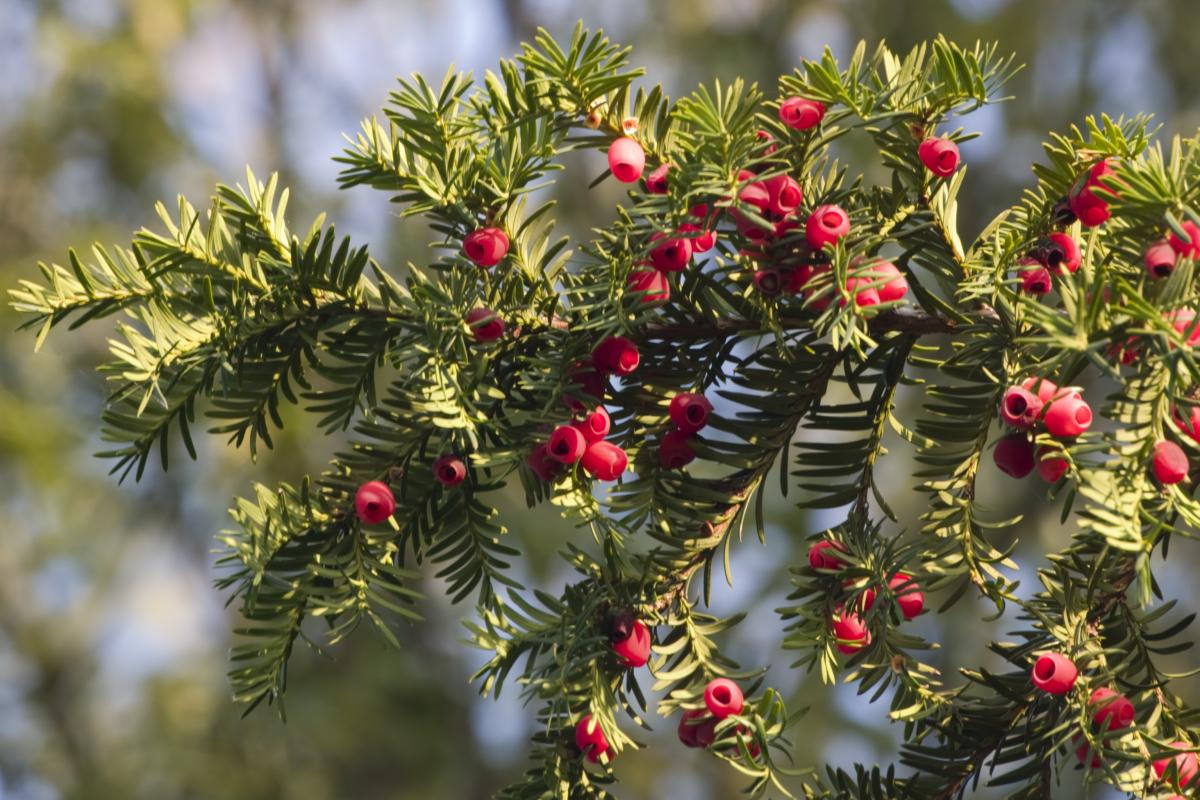 Menthol
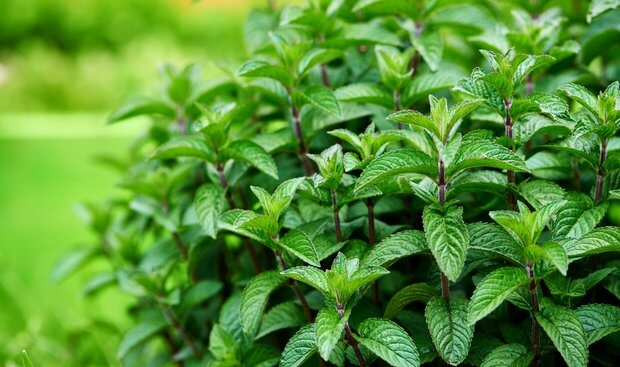 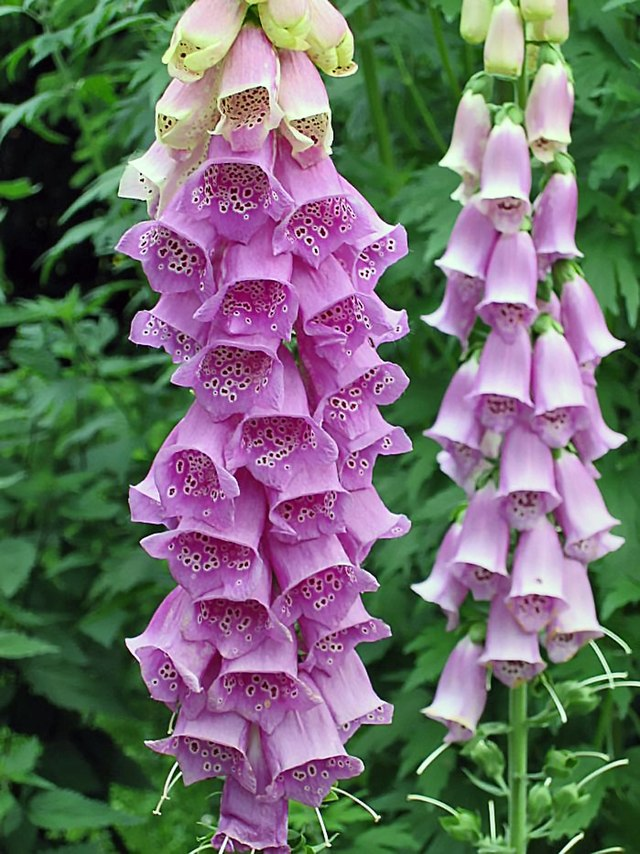 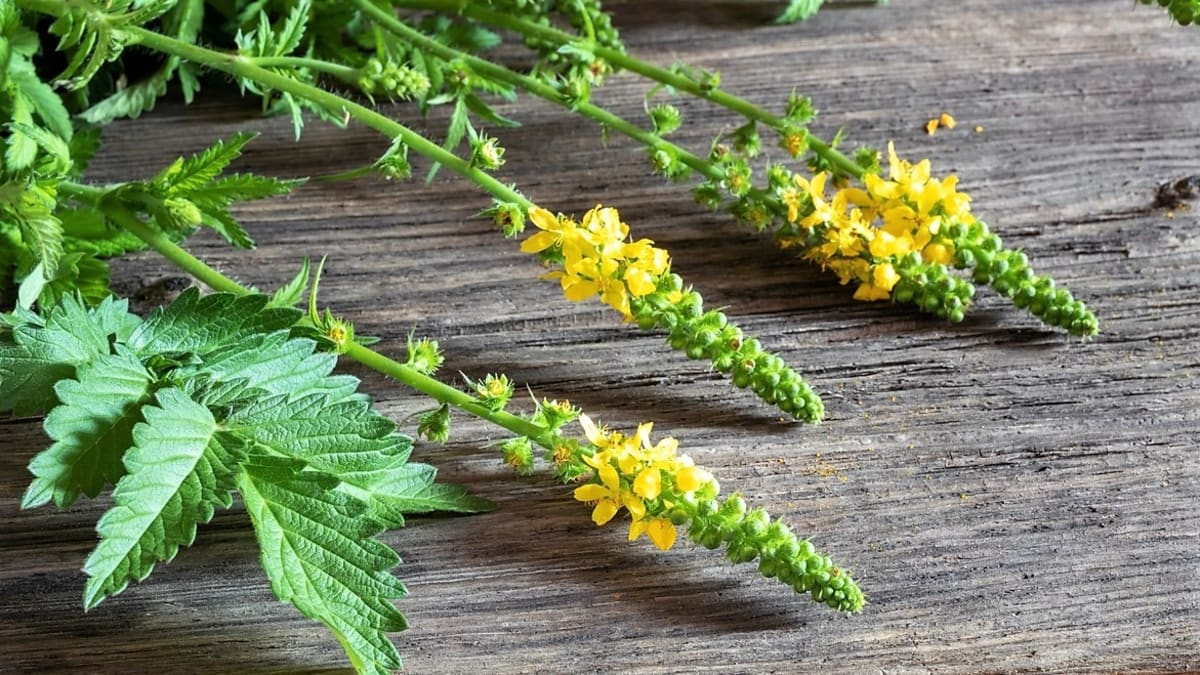 Glykosidy
Kardioaktivní glykosidy
Saponiny
Fenolické glykosidy
Kumariny
Flavonoidy
Třísloviny
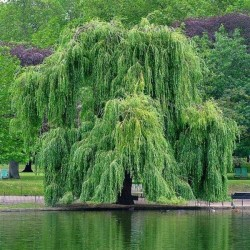 Vrba - salicin
Biofarmaka
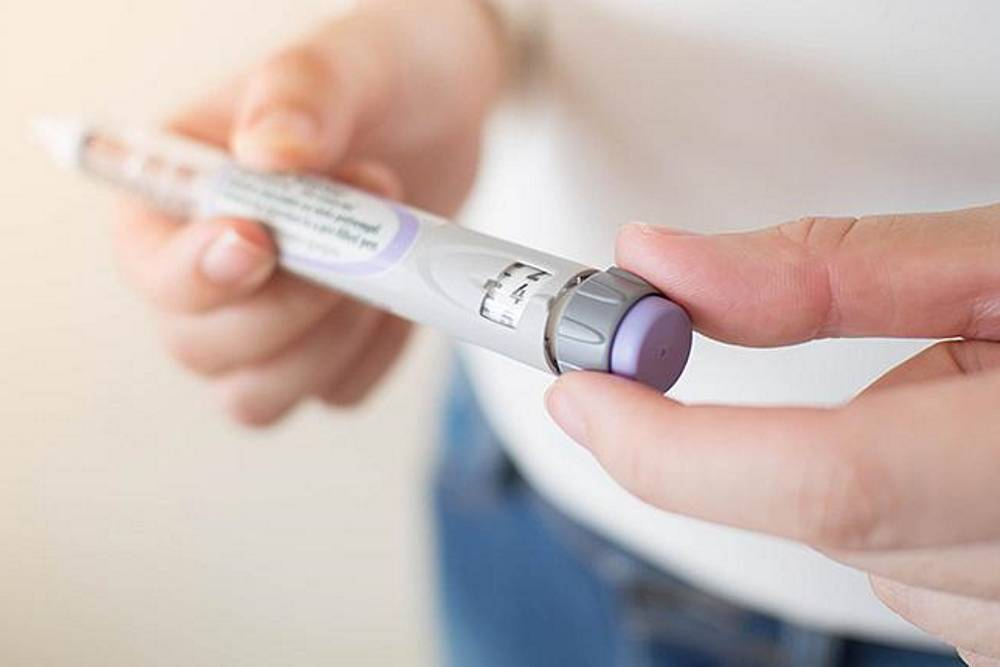 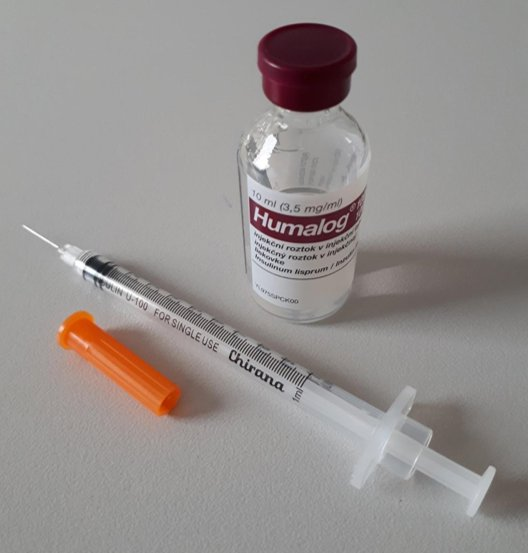 Co je to lék – NEZkreslená věda I  - od 6:54